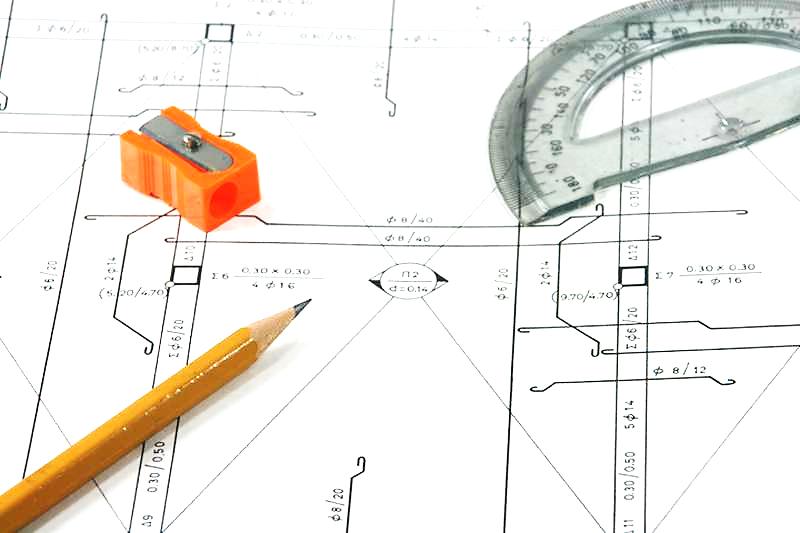 Аксонометрические проекции
Фисюра О.М., учитель черчения, труда
Обычный рисунок (фото, картина) изображает предмет, как он представляется глазу наблюдателя.
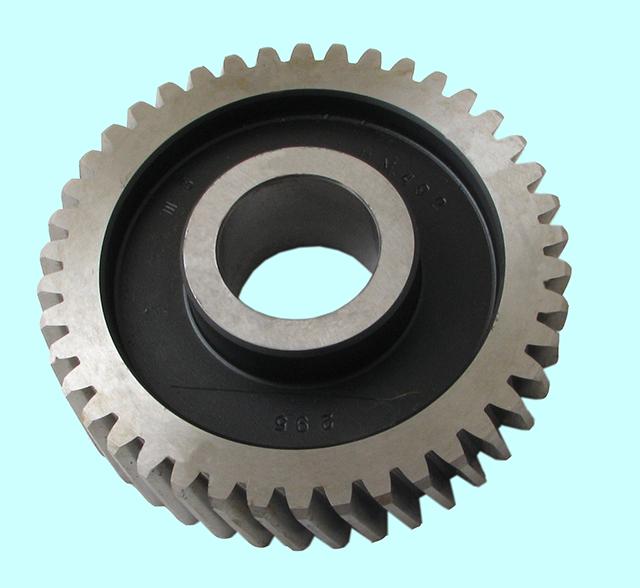 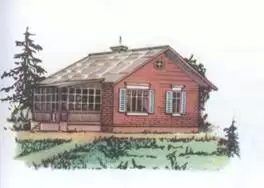 Способы проецирования перспективного изображения используют при создании технических рисунков и архитектурных проектов.
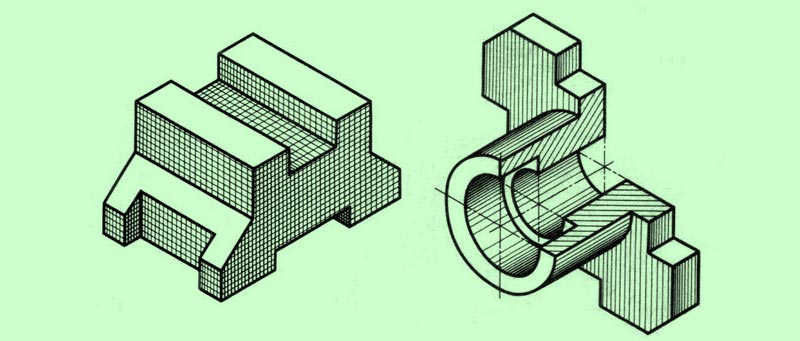 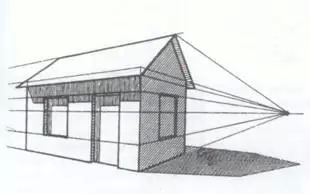 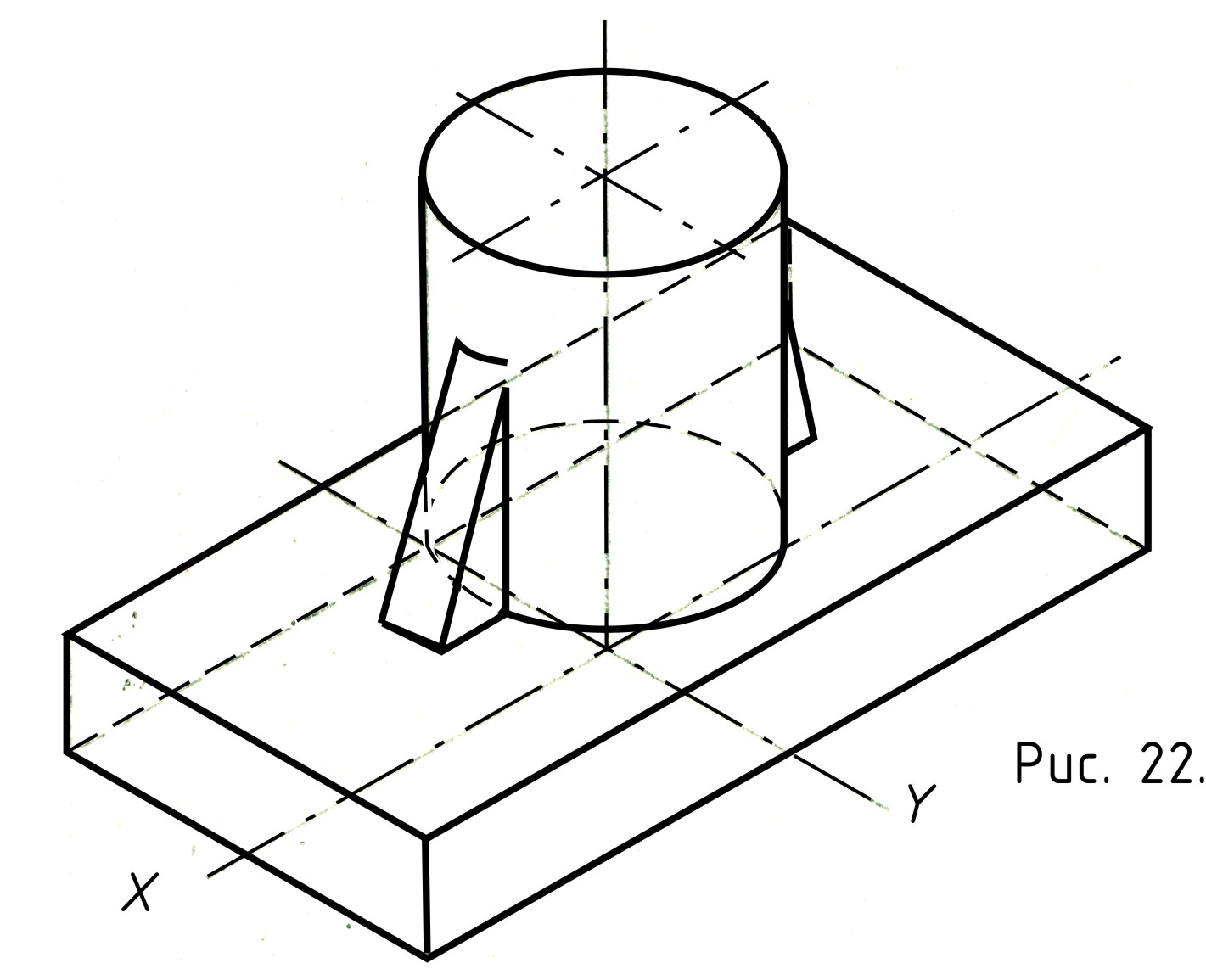 Аксонометрические проекции
Аксонометрической проекцией называется изображение, полученное на аксонометрической плоскости в результате параллельного проецирования предмета вместе с системой координат, которое наглядно отображает его форму.
КЛАССИФИКАЦИЯ  АКСОНОМЕТРИЧЕСКИХ ПРОЕКЦИЙ

Аксонометрические проекции классифицируются в по двум признакам:

1. По направлению проецирования:
Прямоугольные - направление проецирования перпендикулярно плоскости проекций.
Косоугольные - направление проецирования не перпендикулярно аксонометрической плоскости проекций.

2. По коэффициентам искажения
По направлению проецирования
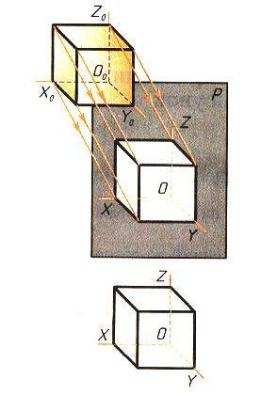 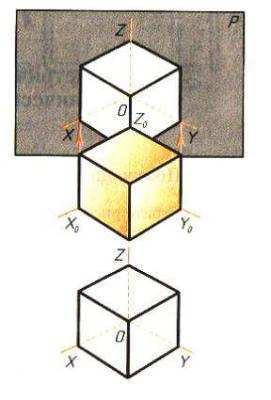 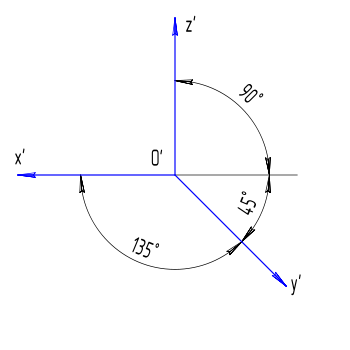 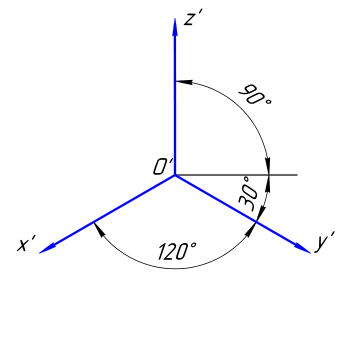 СТАНДАРТНЫЕ  АКСОНОМЕТРИЧЕСКИЕ  ПРОЕКЦИИ
ГОСТ 2.317-69, рекомендует применять пять стандартных аксонометрических проекций:
1. Прямоугольные
 изометрия
 диметрия

2. Косоугольные
 фронтальная изометрия
 горизонтальная изометрия
 фронтальная диметрия.
Прямоугольнаяизометрическая проекция
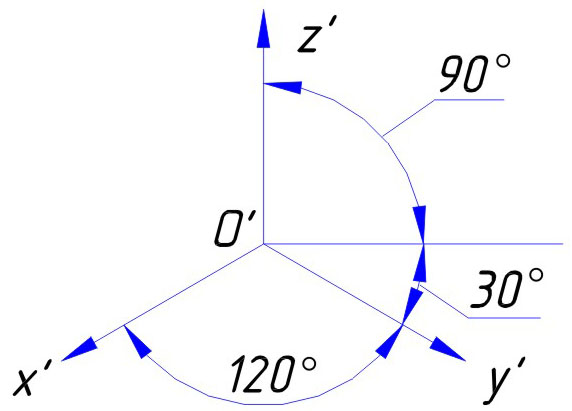 Коэффициент искажения по всем осям ГОСТ рекомендует строить без сокращения равной единице, что соответствует увеличению изображения в  1,22 раза.
Косоугольнаяфронтальная диметрическая проекция
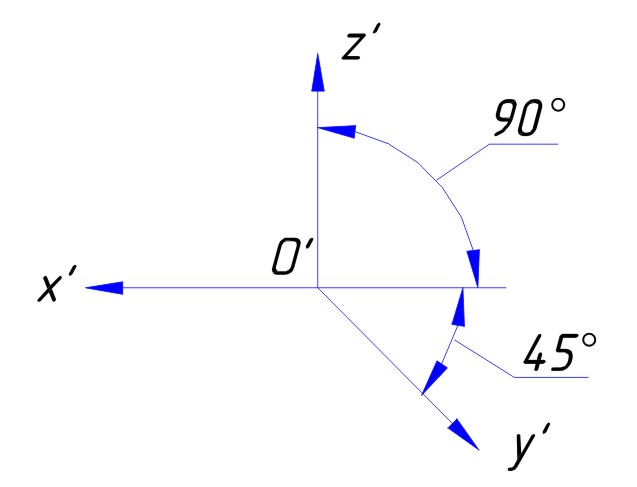 Коэффициенты искажения по осям x и z равны единице, а по оси y  принимается равным 0,5. Допускается применять фронтальные диметрические проекции с углом наклона оси y, равным 30 и 60.
Способы выполнения осей координат
Косоугольная фронтальная диметрическая проекция
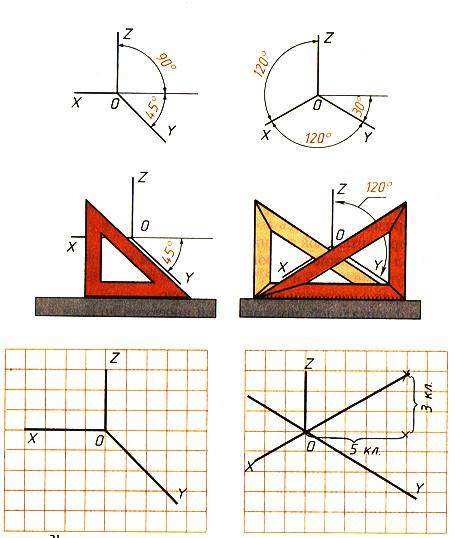 Прямоугольная изометрическая проекция
Аксонометрические проекции куба
а)                                                                     б)

а) диметрическая проекция
б) изометрическая проекция
________________
     Аксонометрия (от греч. аxon – ось и metreo – измеряю) измерение по осям
Для всех аксонометрических проекций установлены общие правила
ось z всегда вертикальна.
все измерения выполняются только по аксонометрическим осям или прямым, параллельным им.
все прямые линии, параллельные друг другу или осям координат на комплексном чертеже, в аксонометрических проекциях остаются параллельными между собой и соответствующим аксонометрическим осям.
Диметрия. Вдоль оси z и параллельно ей откладывают высоты, а вдоль оси y – сокращенный в два раза размер ширины, натуральный размер длины предмета вдоль x – натуральный размер.
Изометрия. По всем аксонометрическим осям и параллельно им откладывают натуральные размеры
Построение осей аксонометрических плоскостей.- Построение нижнего основания прямоугольного параллелепипеда.
Шаг 1.
Диметрическая проекция                            Изометрическая проекция
Построение вертикальных ребер
Шаг 2.
Диметрическая проекция                             Изометрическая проекция
Построение боковых граней  и верхнего основания
Шаг 3.
Диметрическая проекция                           Изометрическая проекция
Шаг 4. Определение видимости граней. Шаг 5. Обводка.
Диметрическая проекция                           Изометрическая проекция
Запомните!!!
В аксонометрических проекциях из каждой вершины предмета всегда выходят три ребра (видимых или невидимых).
Упражнение. Построить диметрическую и изометрическую проекции детали.
Диметрическая проекция
Изометрическая проекция
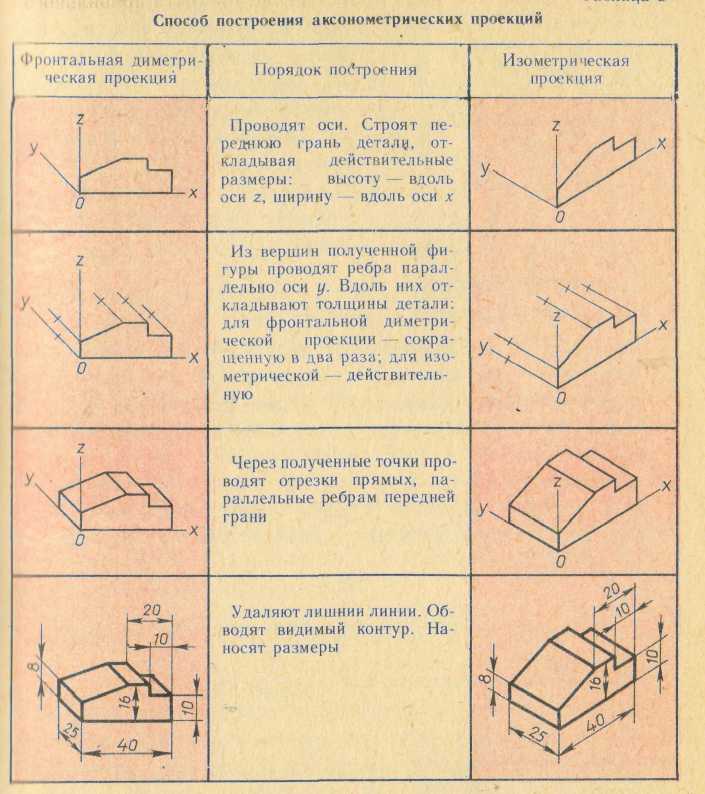 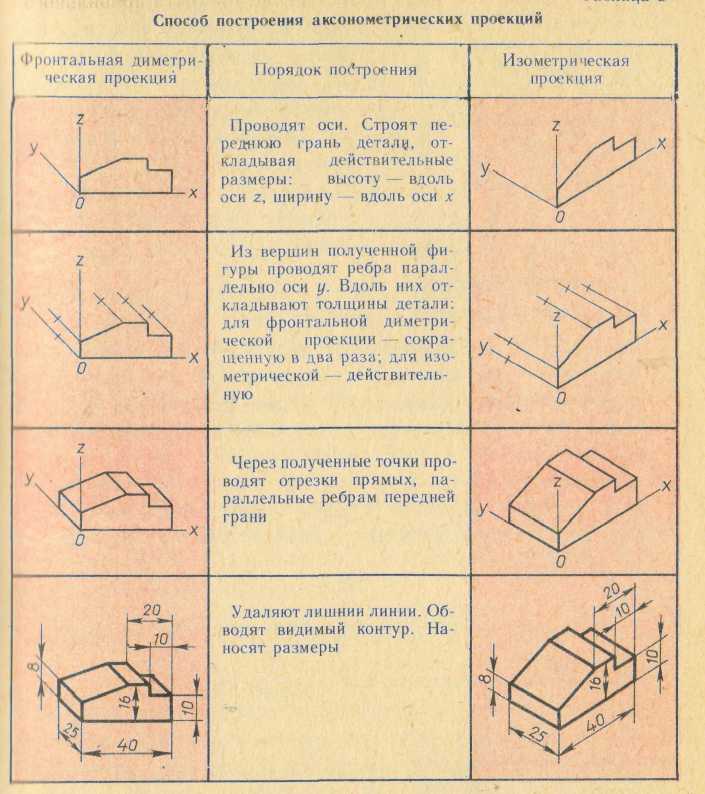 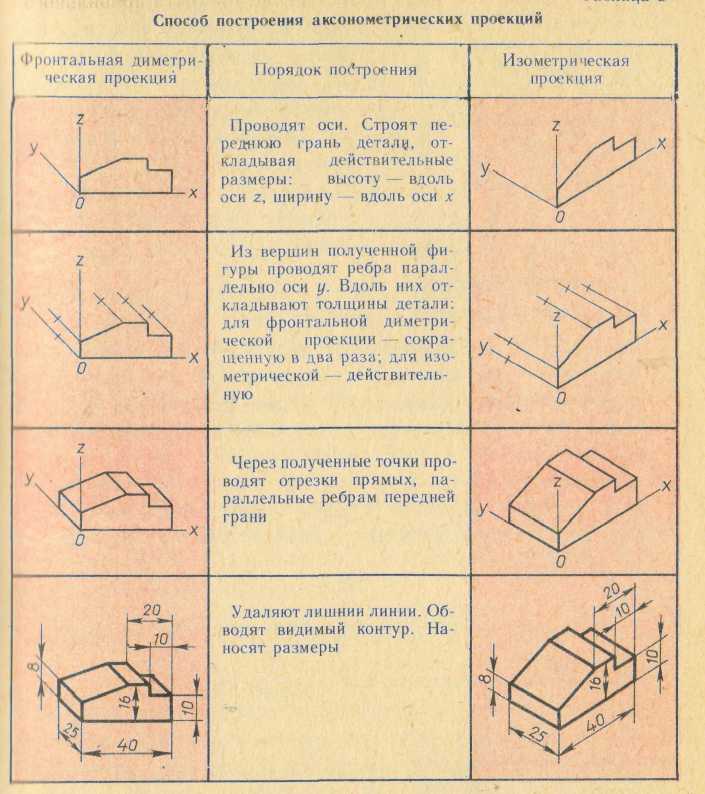 Диметрическая проекция
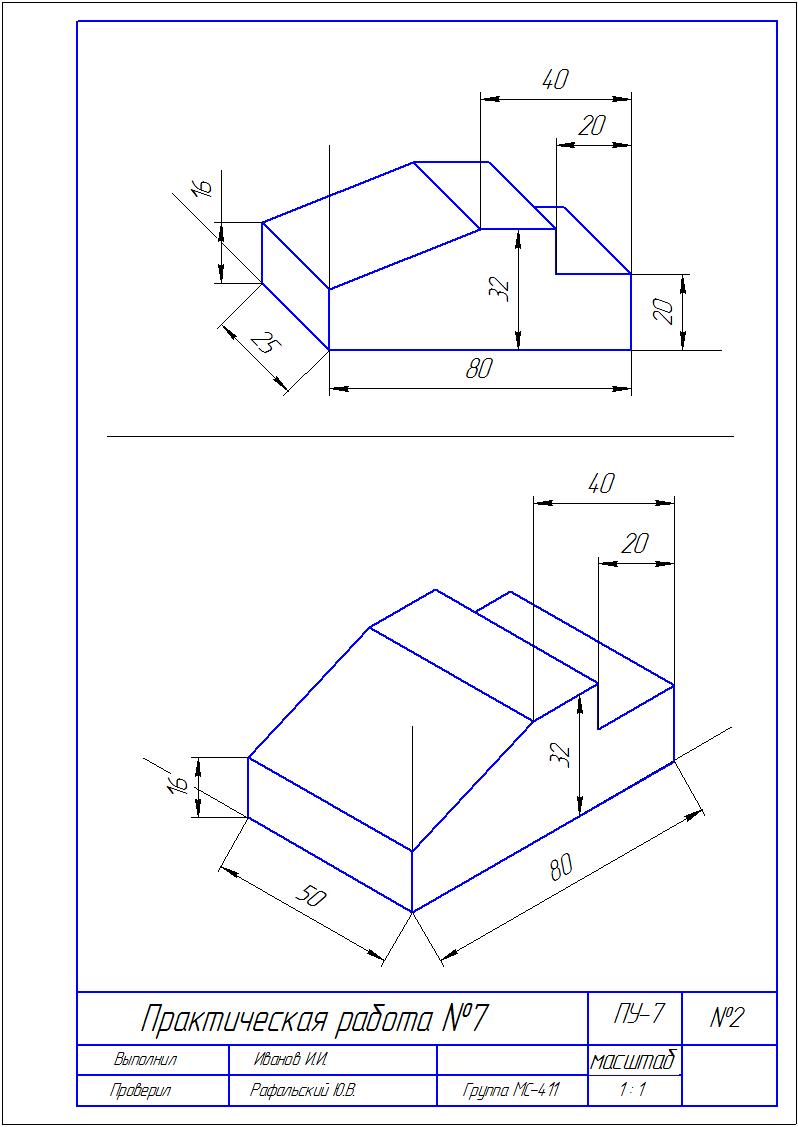 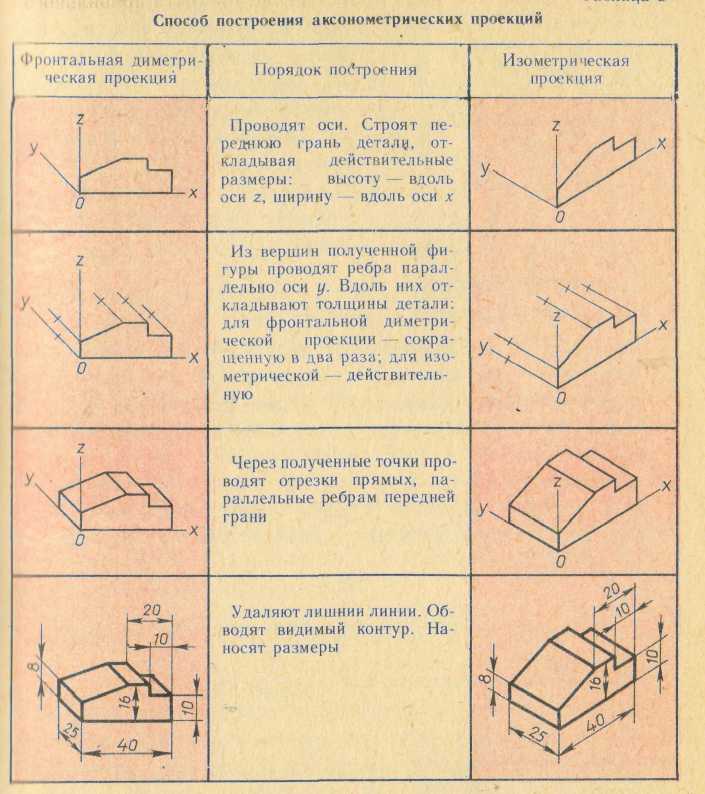 Изометрическая проекция
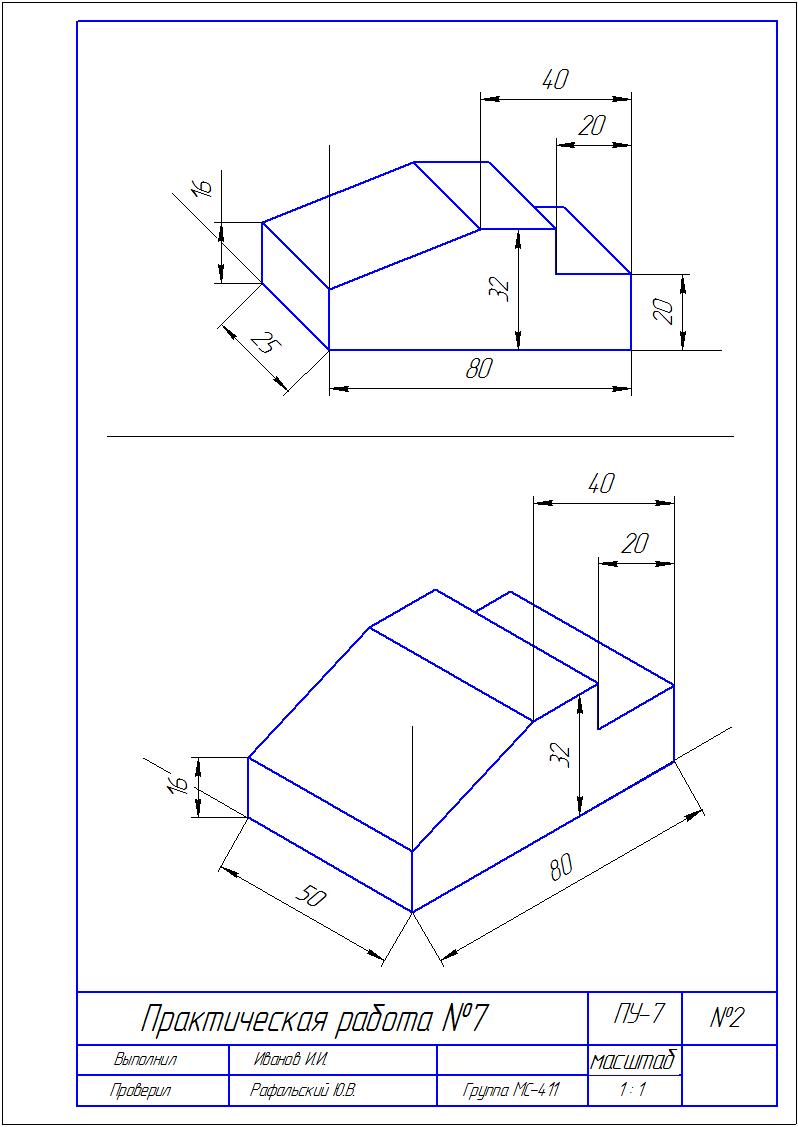 Образец выполнения задания.
шаг 3
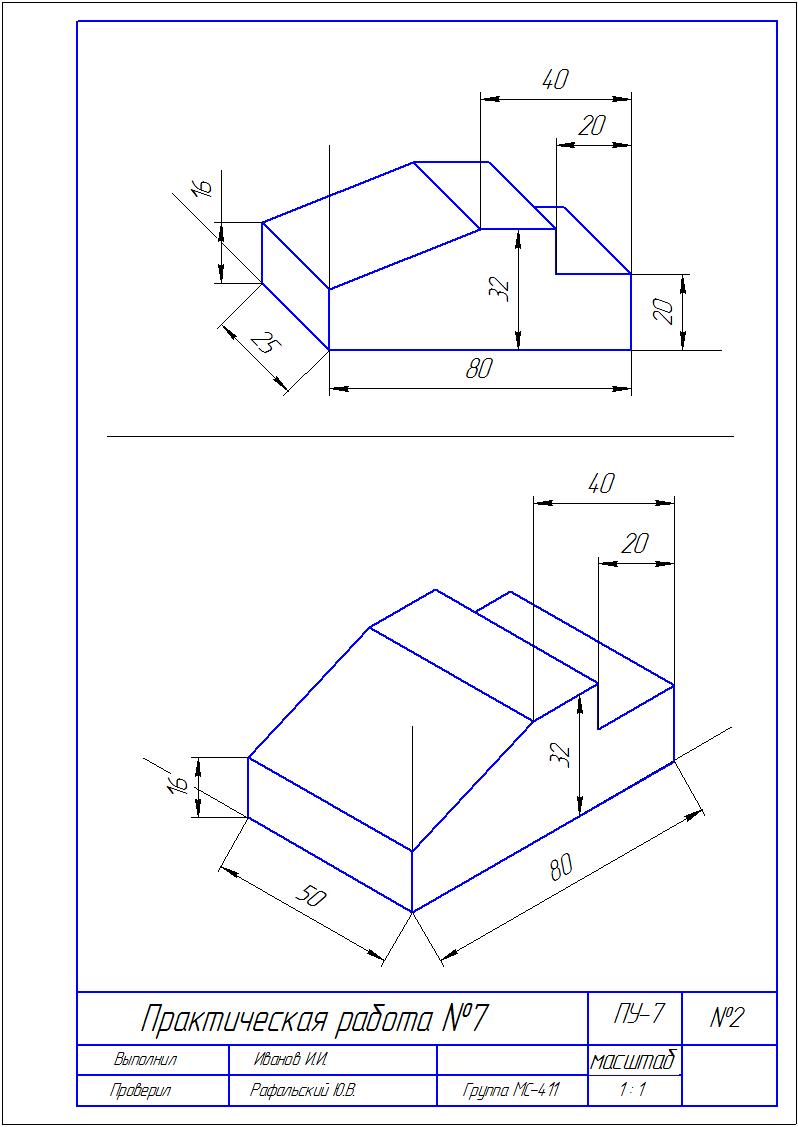